SWEDEN留学
８AWK１１１１　石川素
きっかけ
中学校の修学旅行で約１週間スウェーデン（koping)にホームステイする
人柄・環境の良さ

→もう一度スウェーデンに行きたい！
　スウェーデンについて知りたい！

　漠然とした目標に変わる
大学に入ってから☆
スウェーデン語を勉強
　北欧の文化等授業を受ける
　スウェーデン人の留学生と交流する

　スカンジナビアの文化を現地の大学でも学びたい
　スウェーデンでたくさんの人と交流したい
　　
Goteborg　University
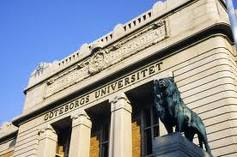 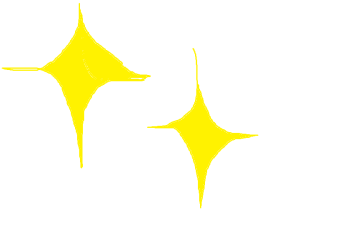 What did you do in Gothenburg???
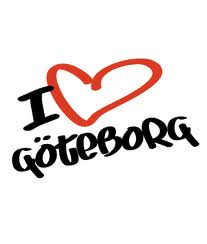 Scandinavian Culture 　
（Unit 1-4に分かれていて週に三回程度×１時間４５分・各Unitで教授が違う・group workあり・課外授業あり）
Swedish　
（基礎編週２回×２時間→会話編週１回×３時間）
　　日本語の授業におじゃましたりもしました
生活★
寮生活（同じ大学、Chalmers大学、英語語学学校の生徒と一緒・シェアキッチン・１人部屋）
学校までは徒歩１５分～２０分
　街は　　　　　　　　　　　　　







　　　　　　　　　　　　　　　　こんな感じです
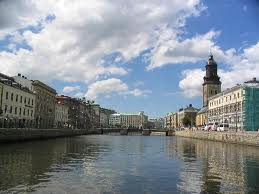 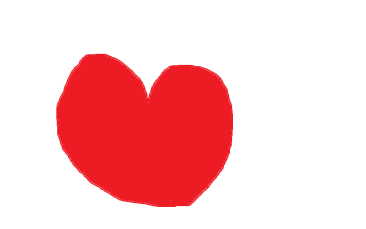 ～お気に入り～
カフェ
　曜日ごとに違う言語を話したい人が集まるカフェ。日本語は水曜日。色んな国の人と日本語で話した！！
slottsskogen
　広い・動物園あり・カフェのケーキおいしい♪
広場
　イベント盛りだくさん*
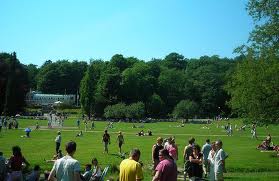 留学してみて・・・
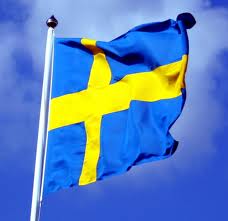 移民が多い・路上で・マックで
スウェーデンは英語が浸透している　
スウェーデンと日本の違いを体験できた
行動力を身につけた
柔軟な考え方が身についた
日本食のバリエーションの多さ★おいしさ☆実感
Tack tack
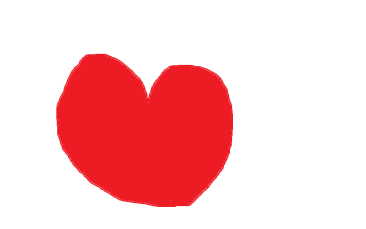